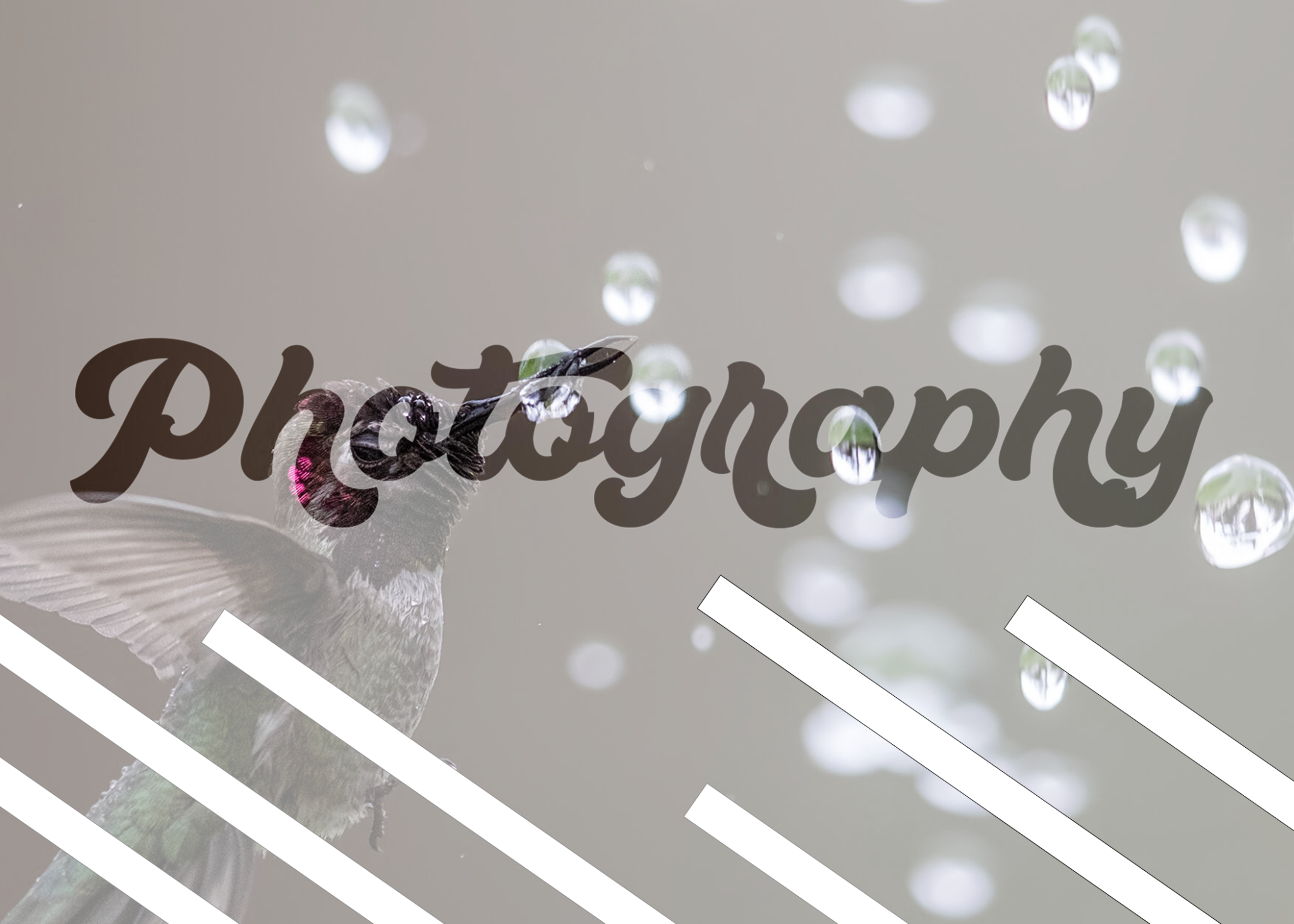 Digital Design & Multimedia Foundations
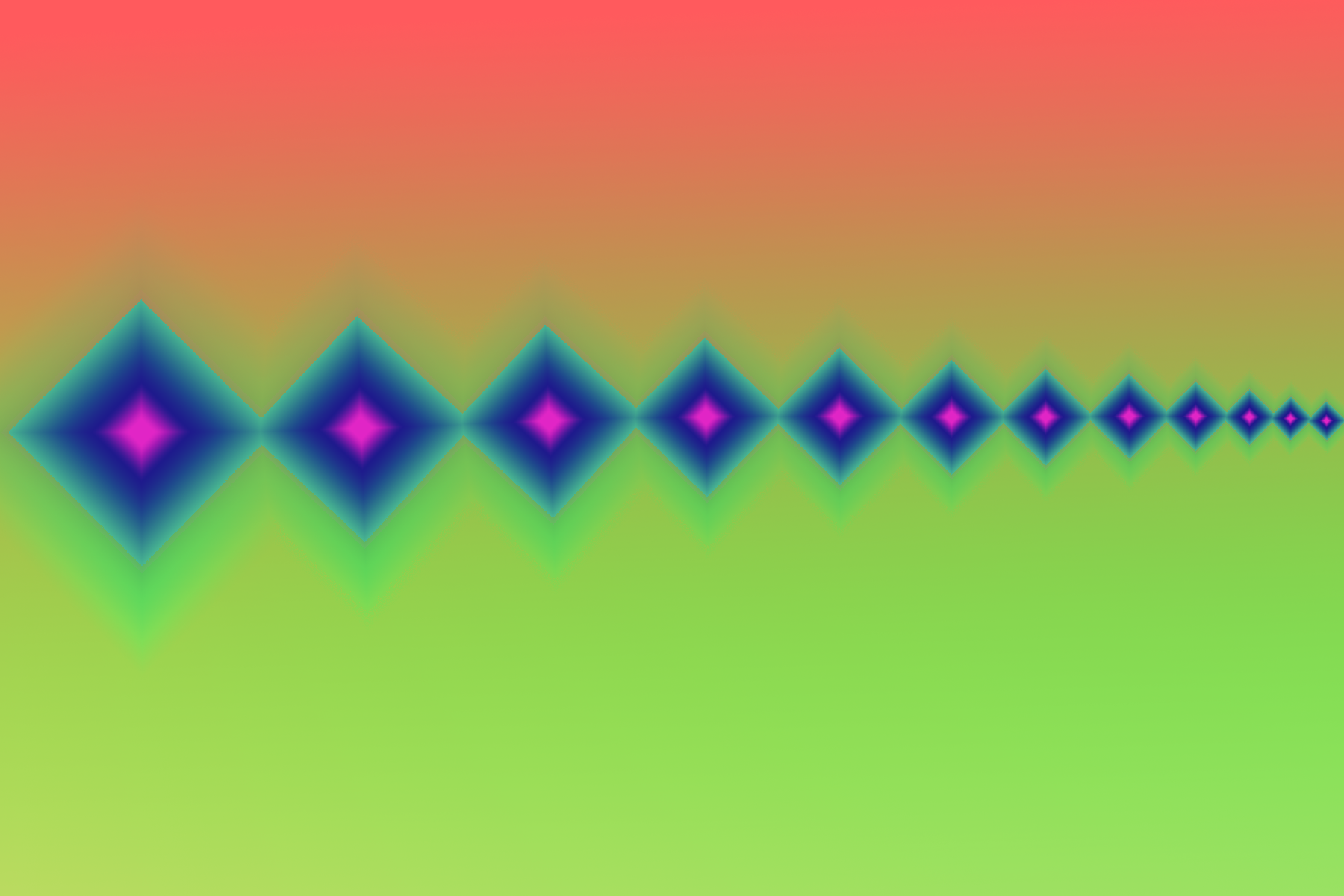 In Digital Design 1,2, & 3 we learn
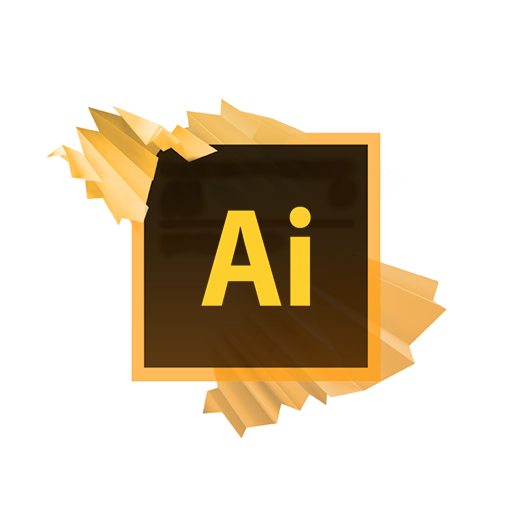 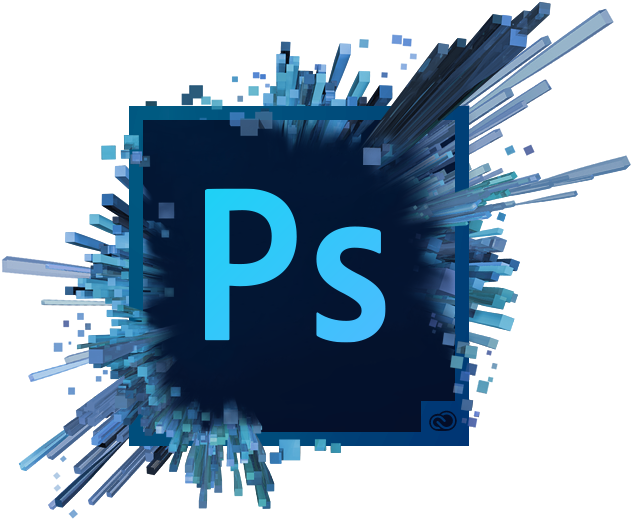 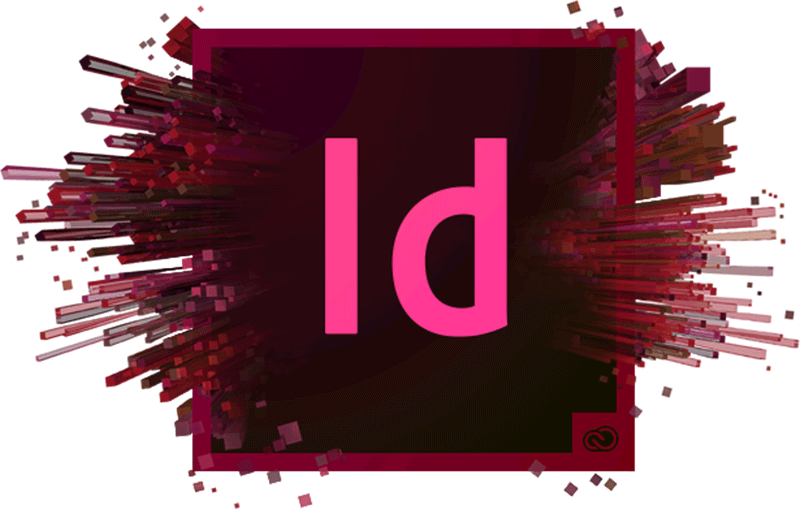 Photoshop
Illustrator
InDesign
Students can become 
CERTIFIED 
in Adobe Software!
Photoshop
Illustrator
InDesign
Dreamweaver
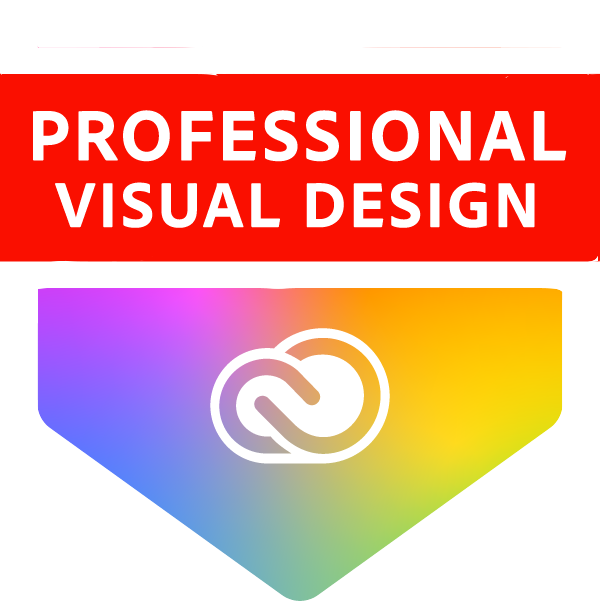 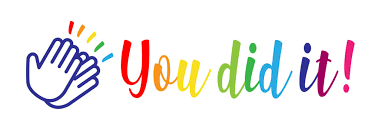 Why Certify???

Better Job Skills




Higher Education Skills
Certifications enhance your resume

They can help you get into a field of your choose

Do something you like for a living!

More certificates you gain = More potential earnings
Start a successful career
Stand out in a job search, and get a better jobs!
Stand out on Transcripts, and perform better in college or trade school!
We LEARN Graphic Design Software
Use CREATIVITY
DESIGN Skills and 
Enjoy FUN Projects!
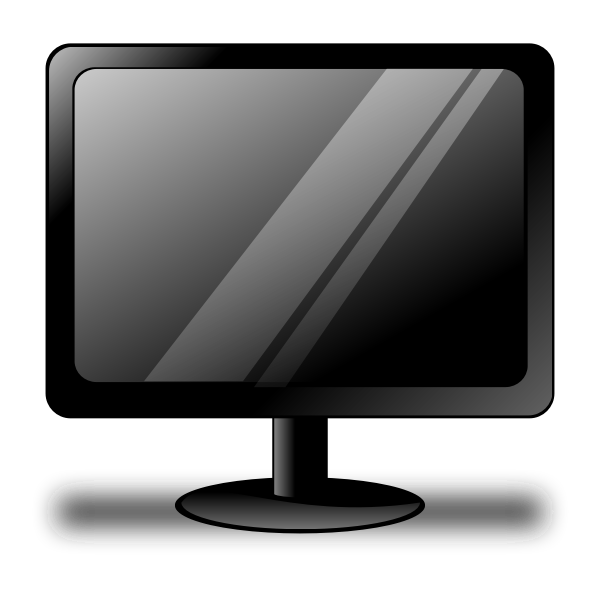 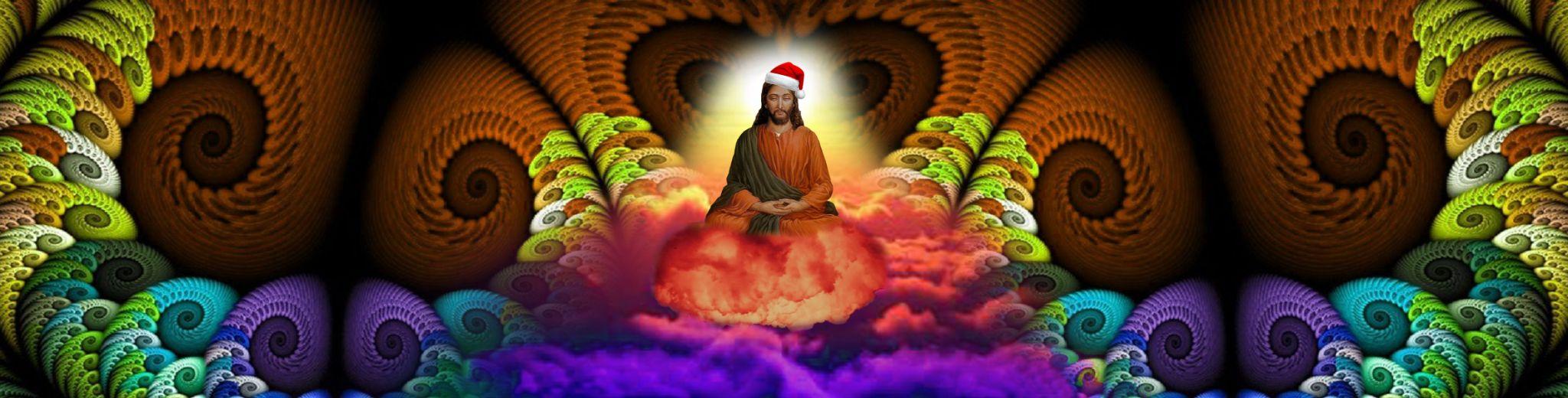 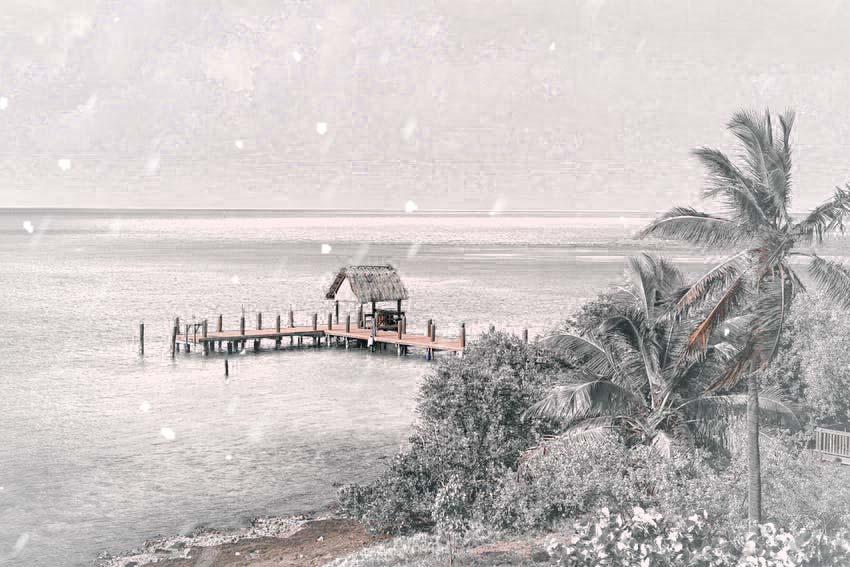 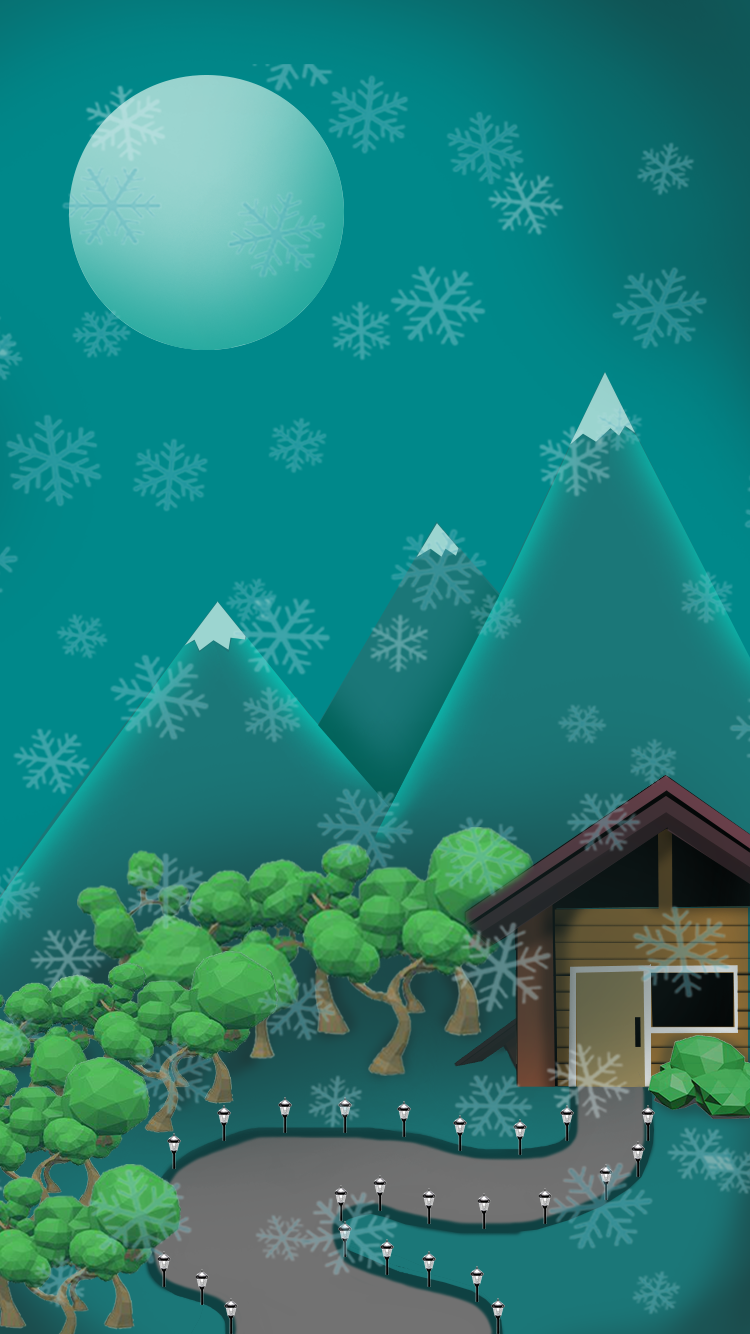 HOLIDAY FUN
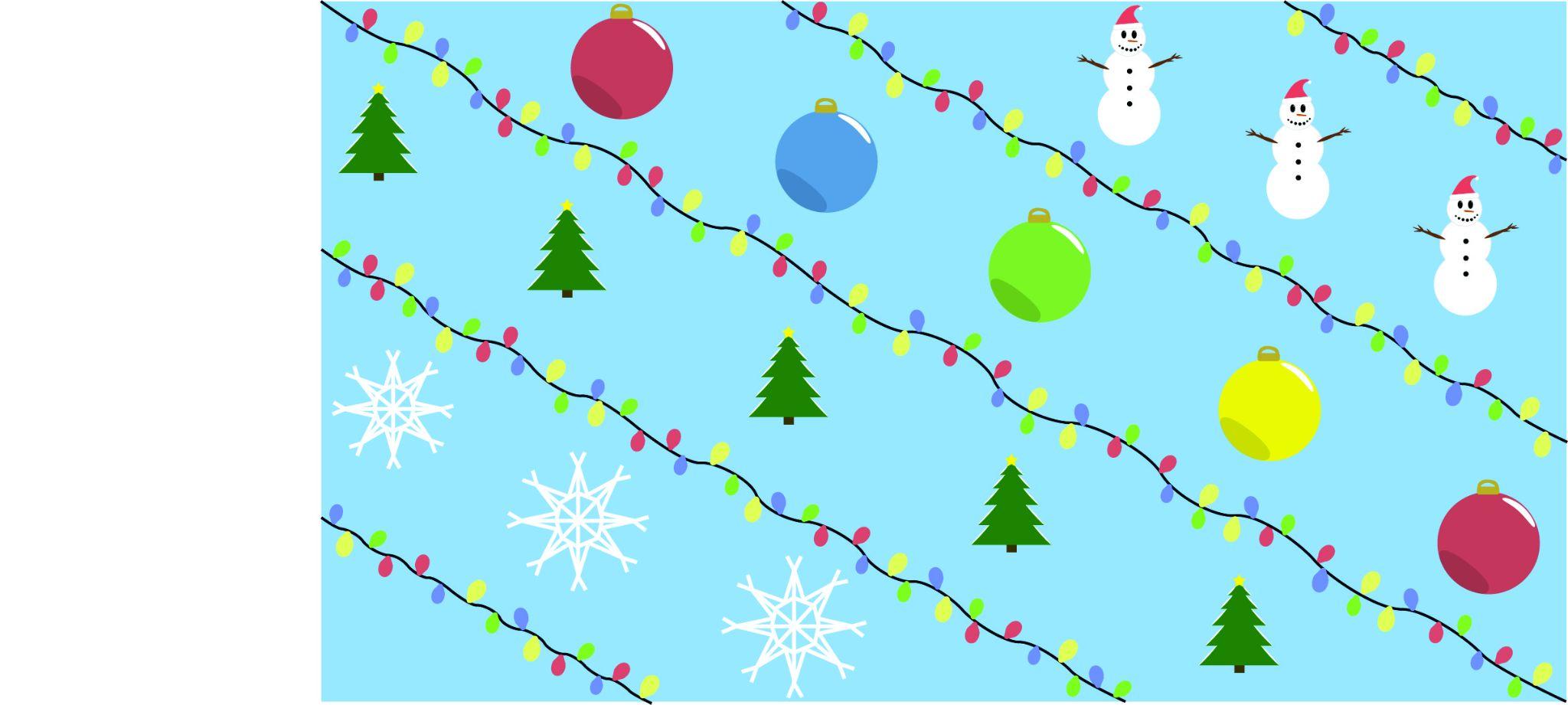 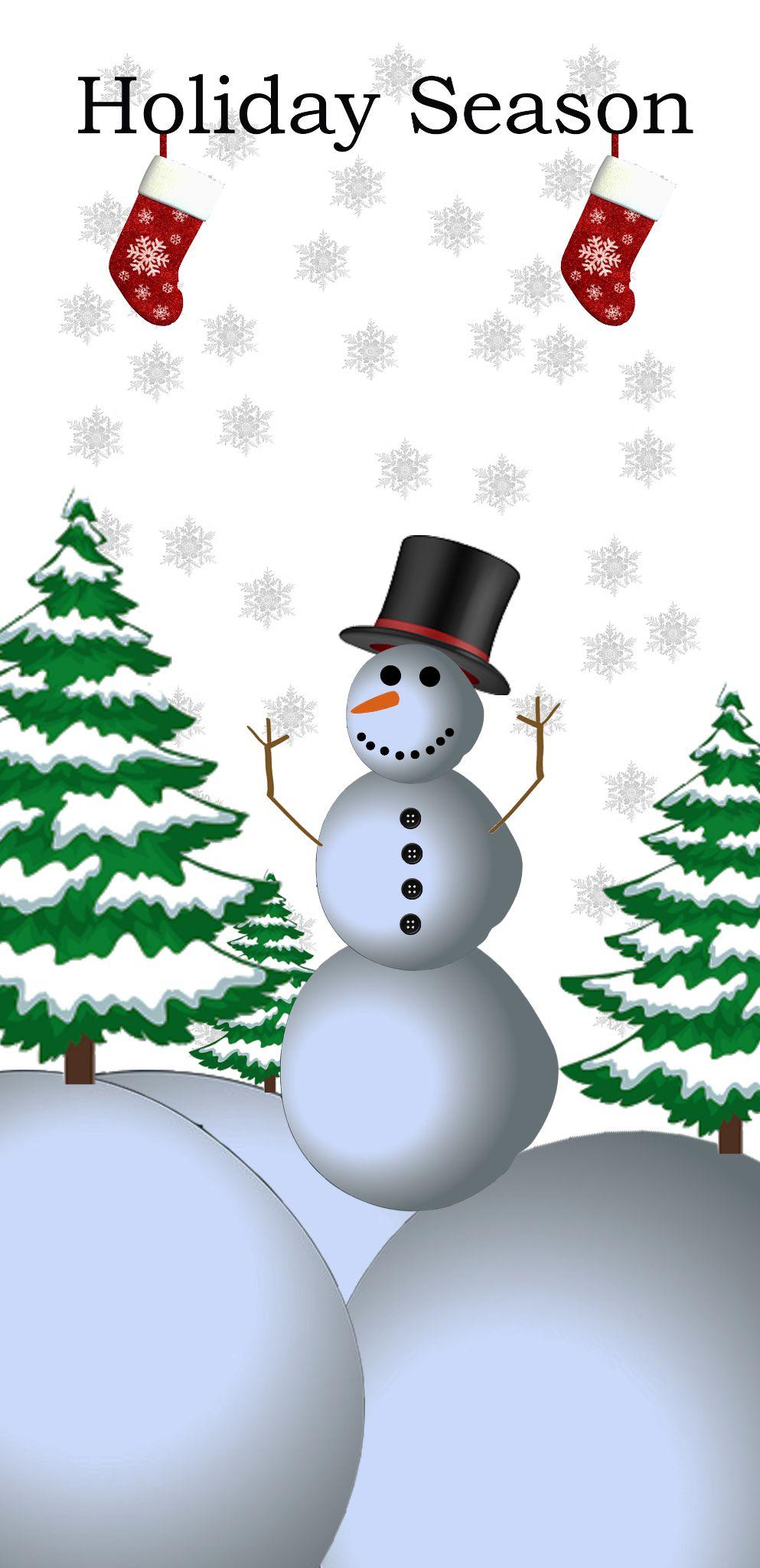 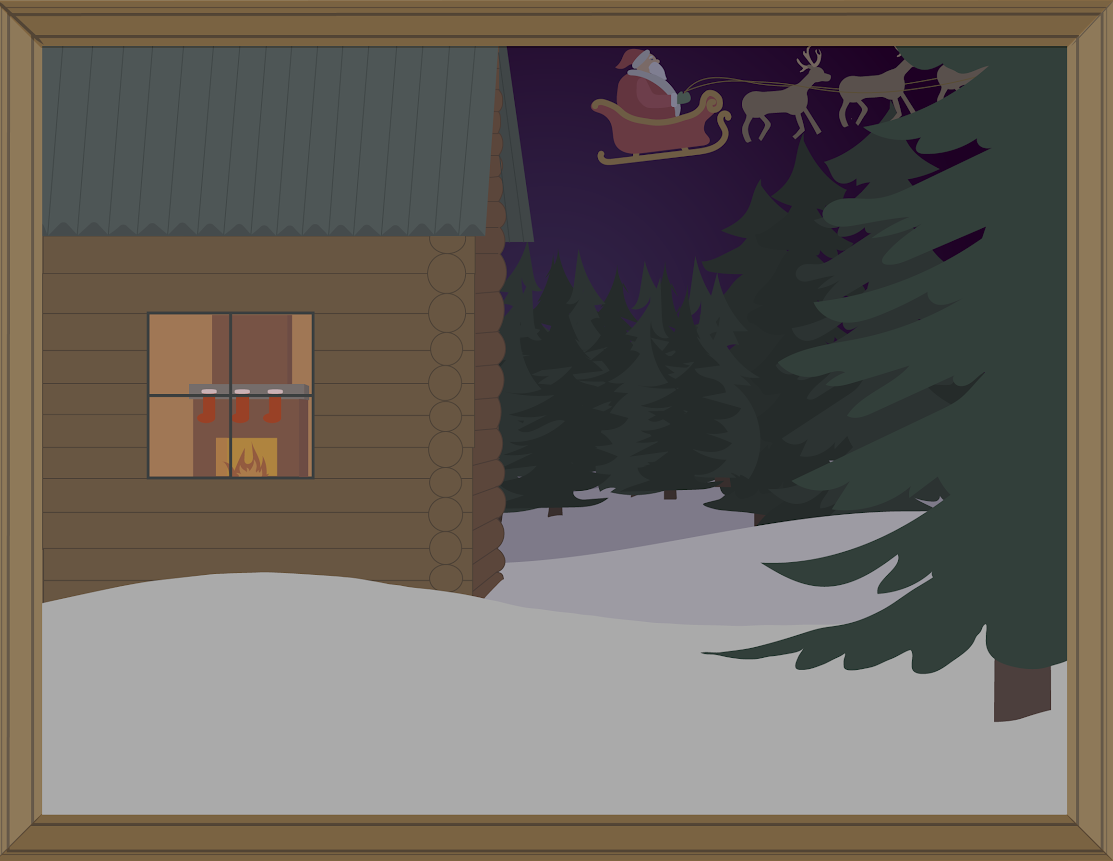 HOLIDAY FUN
HAUNTED EXPRESSION
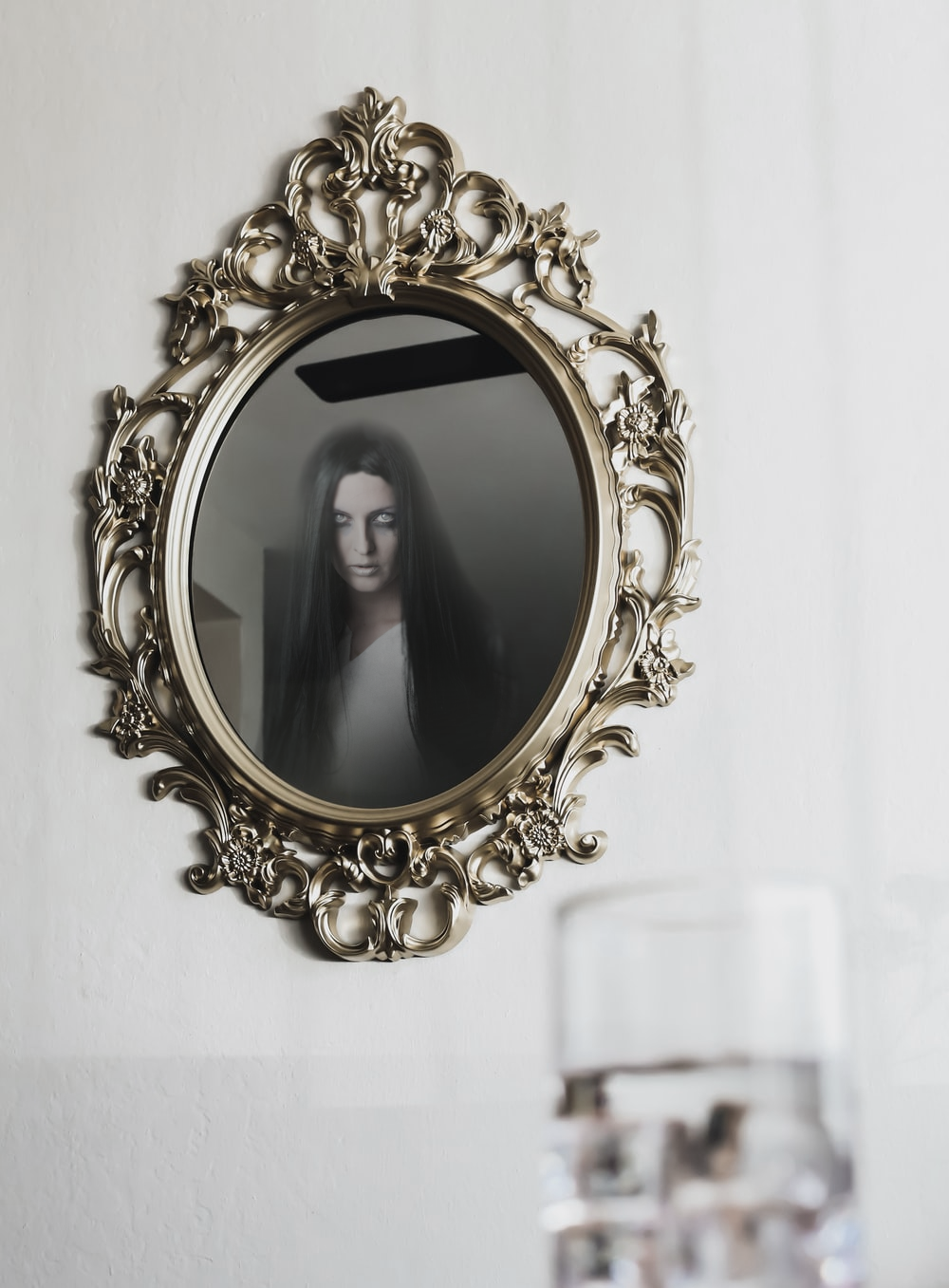 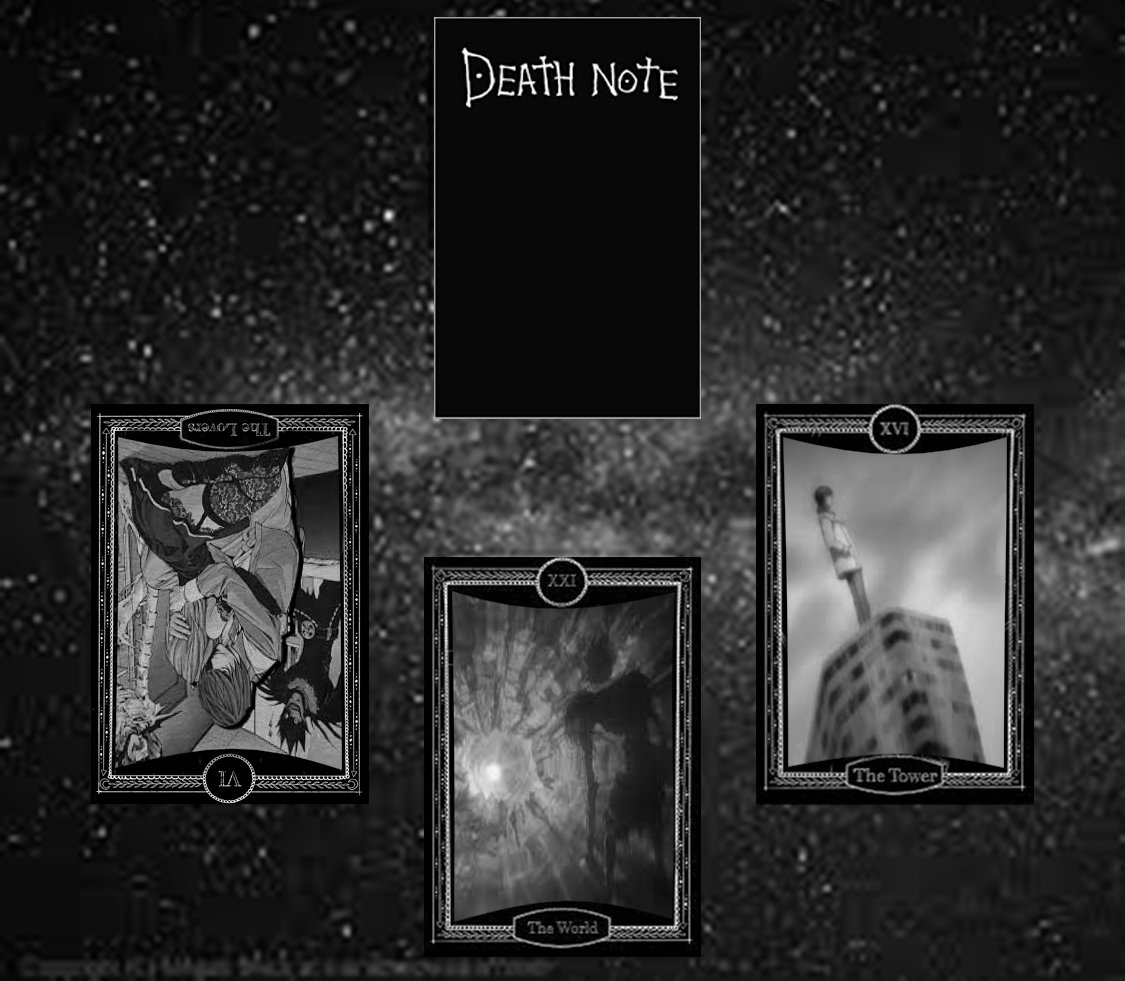 TINY
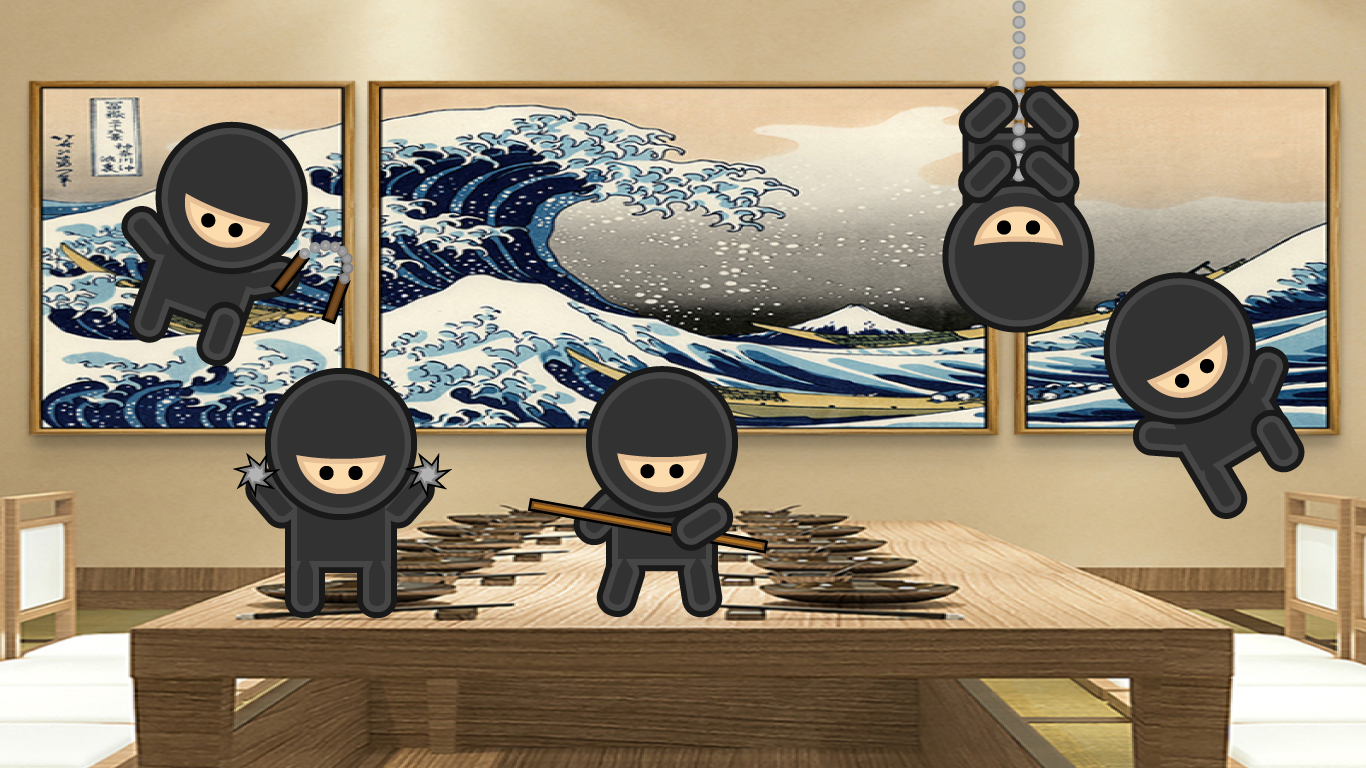 NINJAS
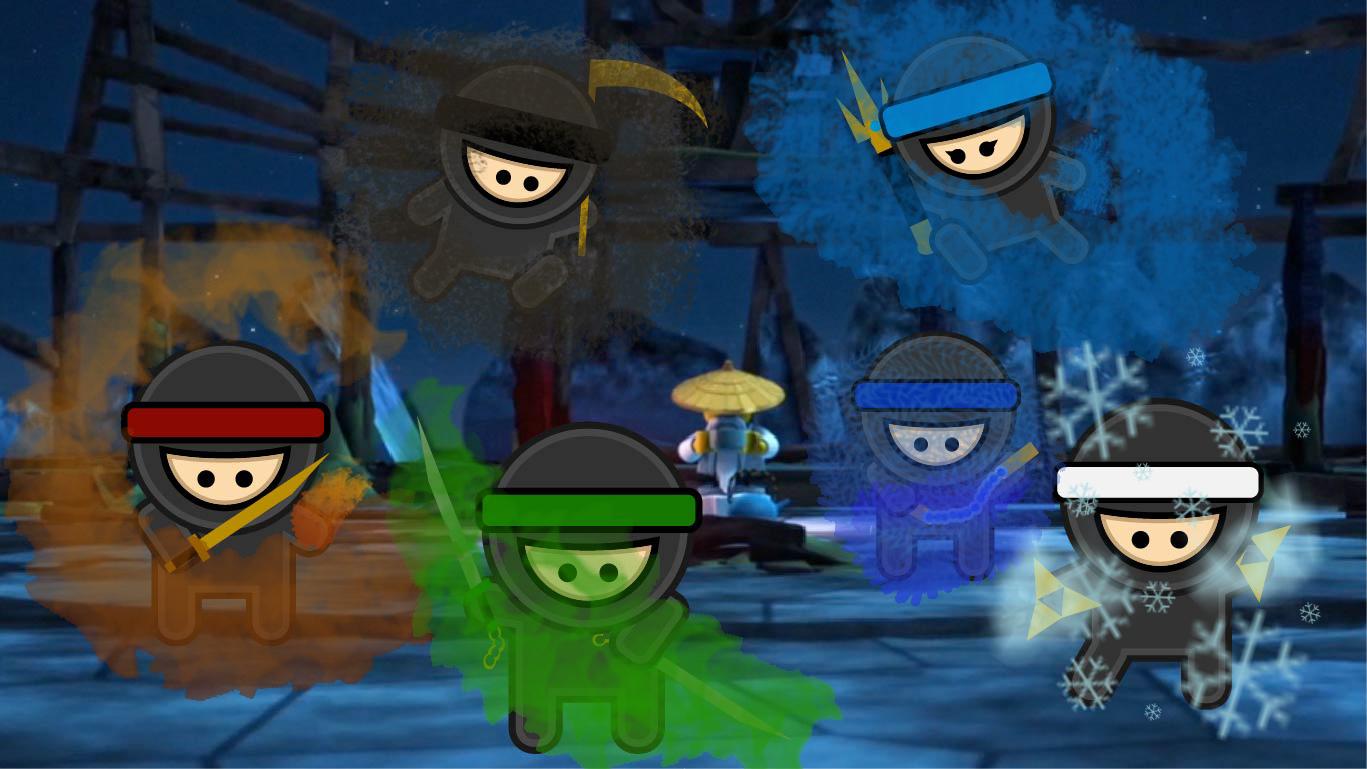 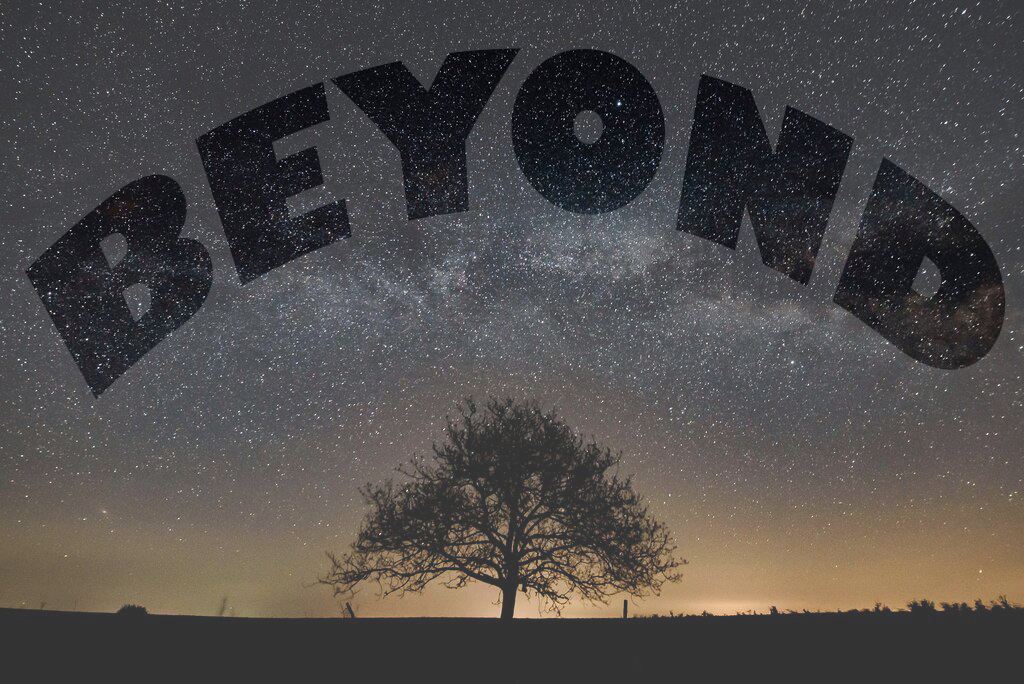 AN IMAGE INTO TEXT
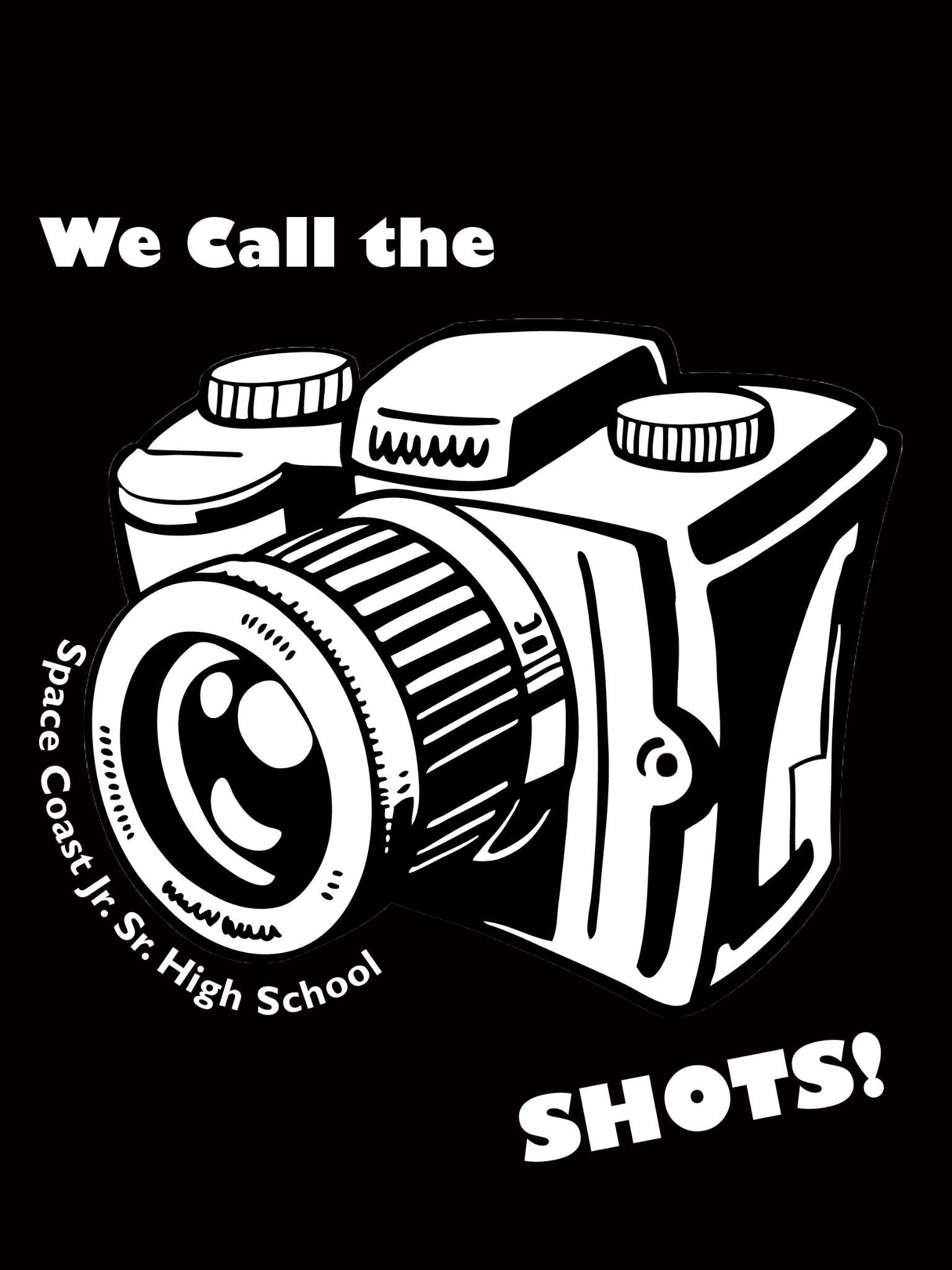 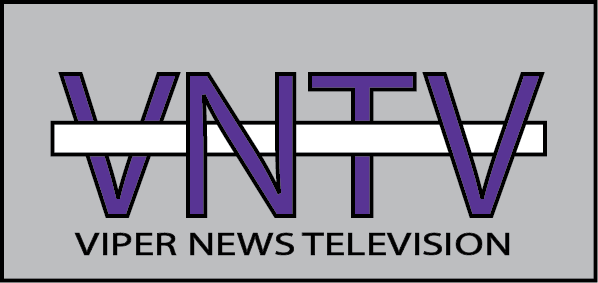 FOUND AROUND SCHS!
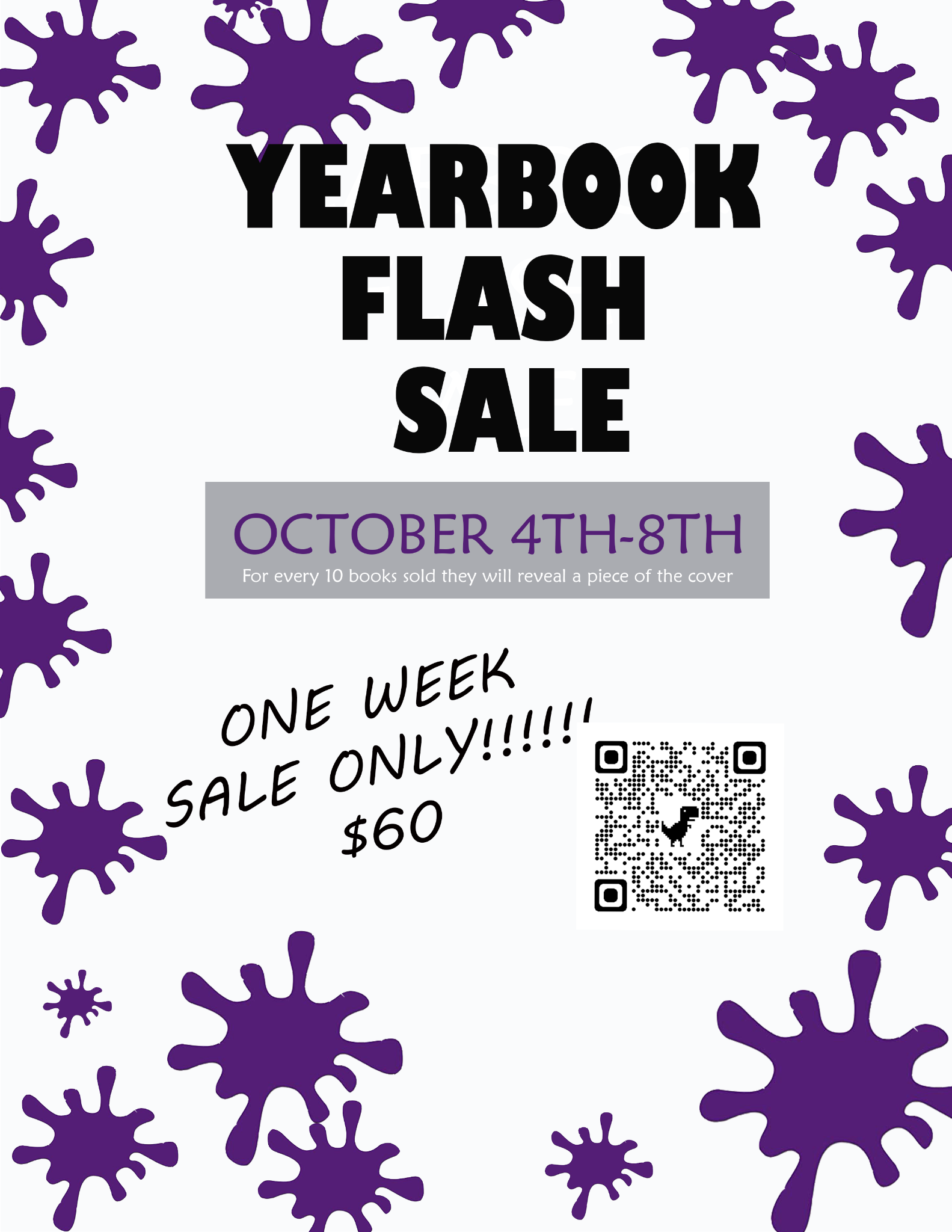 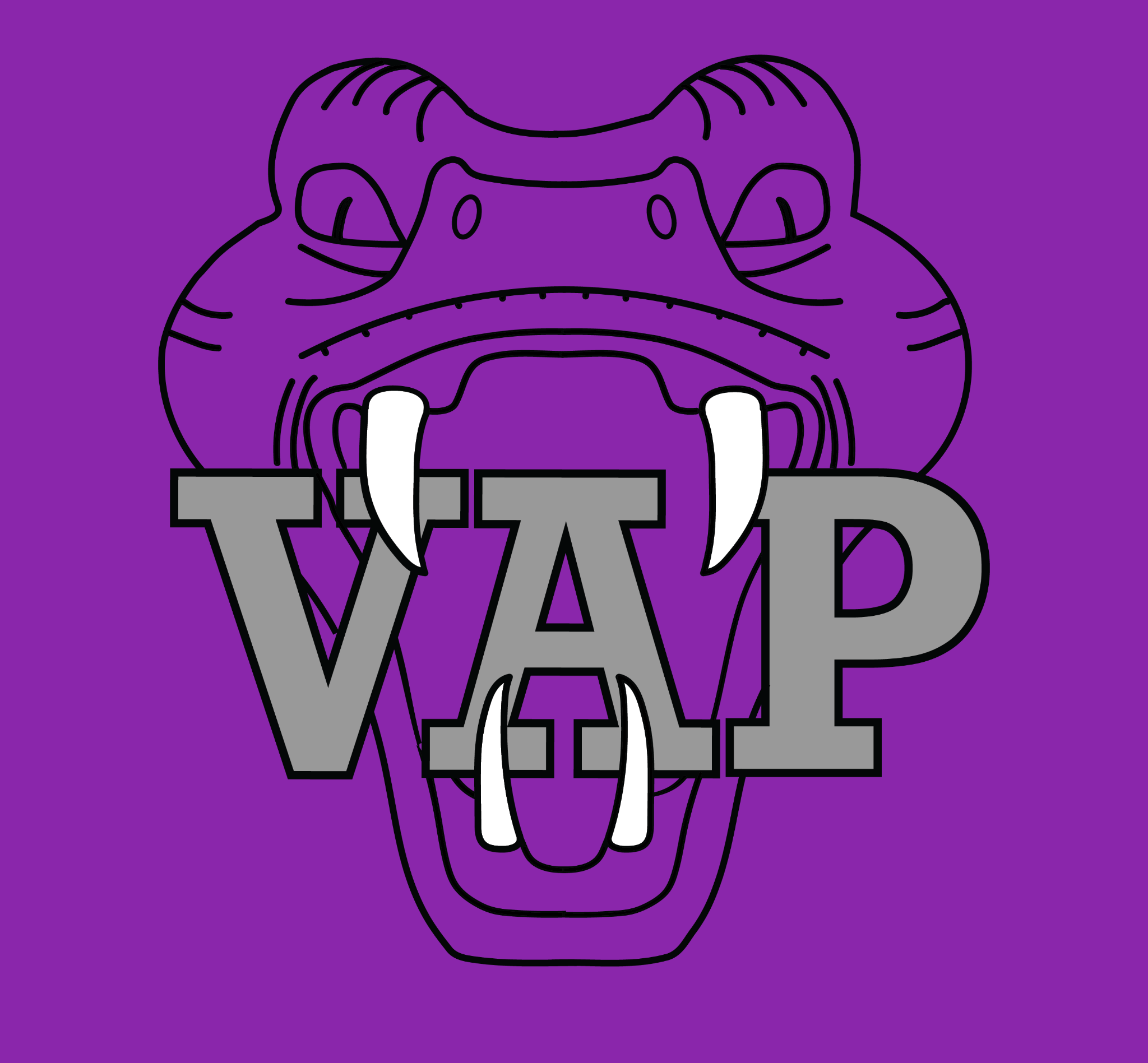 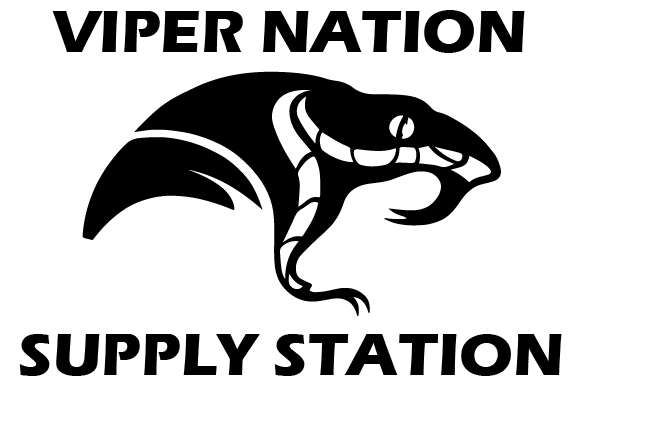 I CAN’T WAIT TO SEE YOU NEXT YEAR!